DESATORO
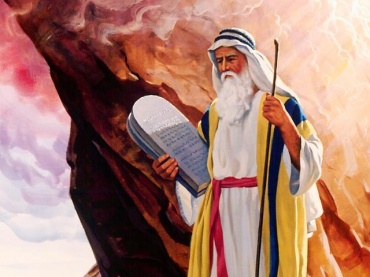 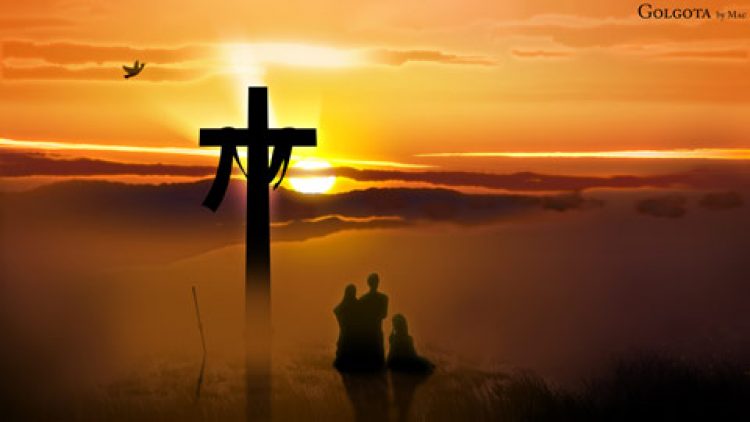 1. Ja som Pán Boh tvoj, nebudeš mať okrem mňa iných bohov, ktorým by si sa klaňal.
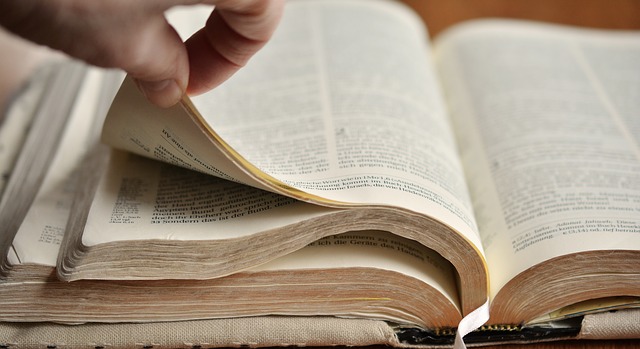 2. Nevezmeš Božie meno nadarmo.
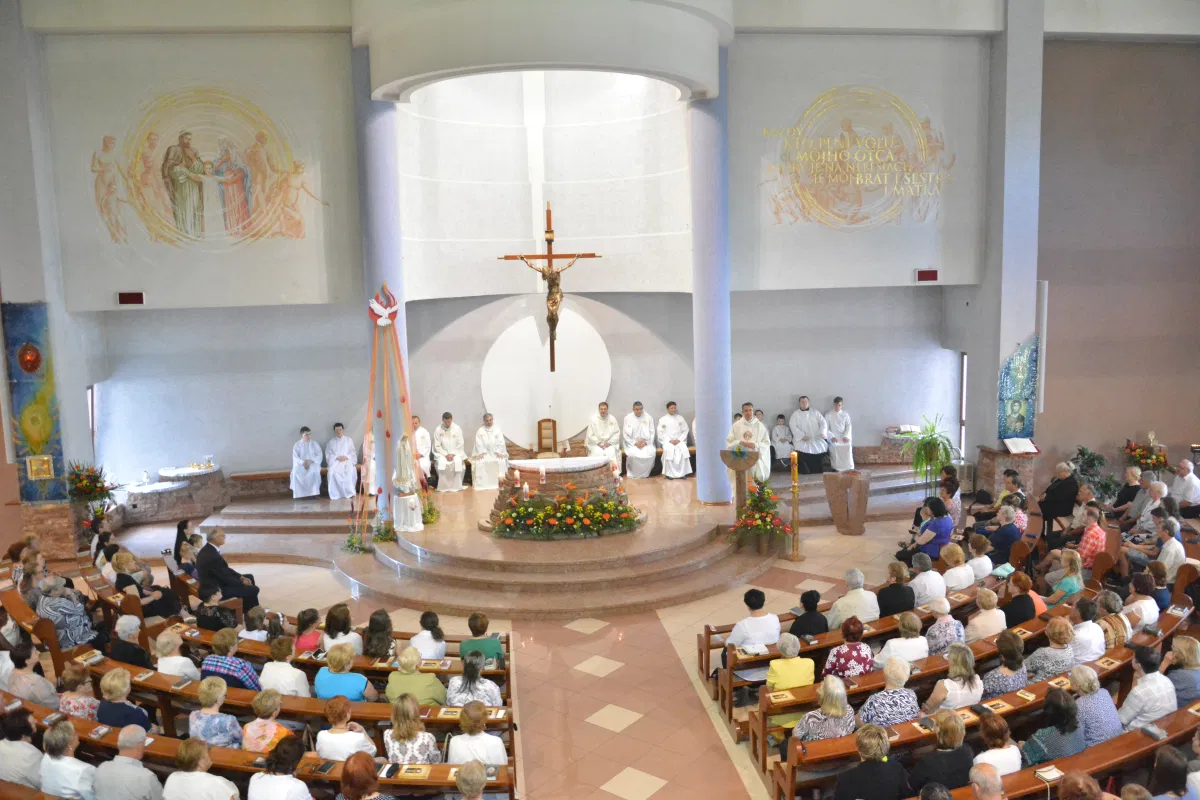 3. Pamätaj, že máš svätiť sviatočné dni.
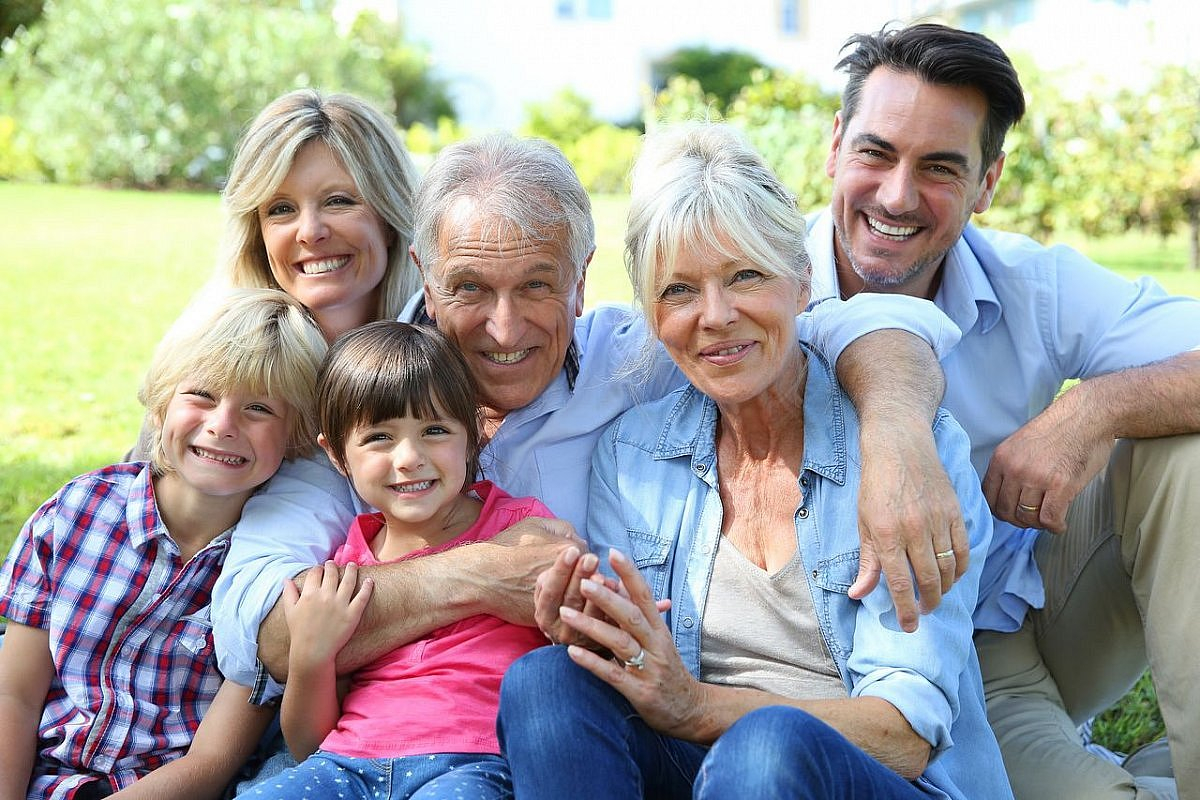 4. Cti svojho otca a matku.
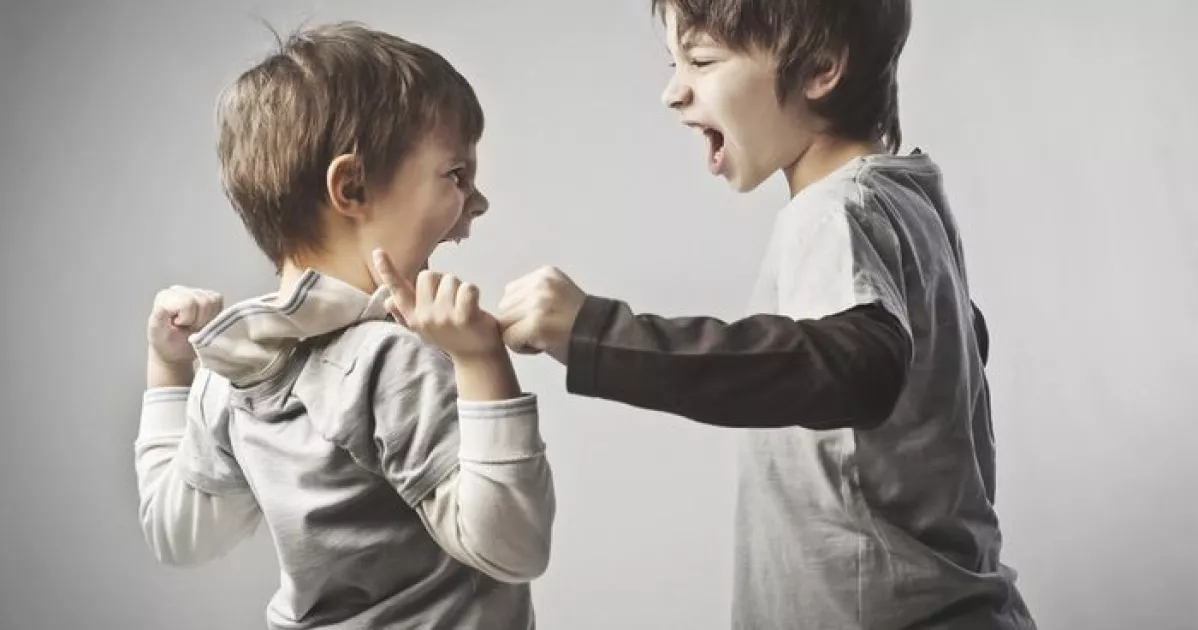 5. Nezabiješ.
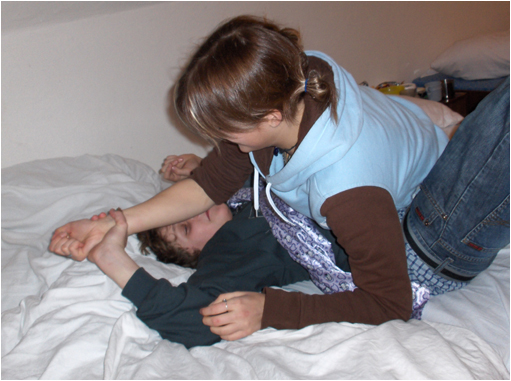 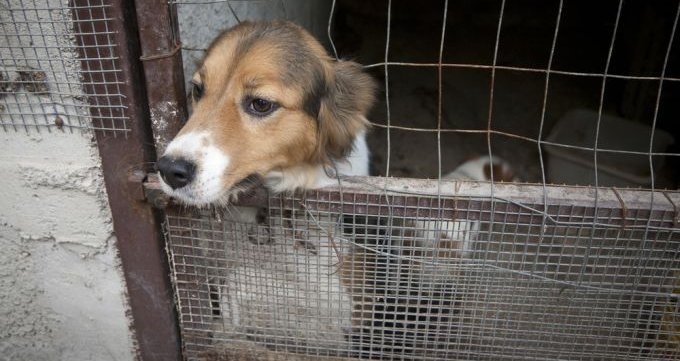 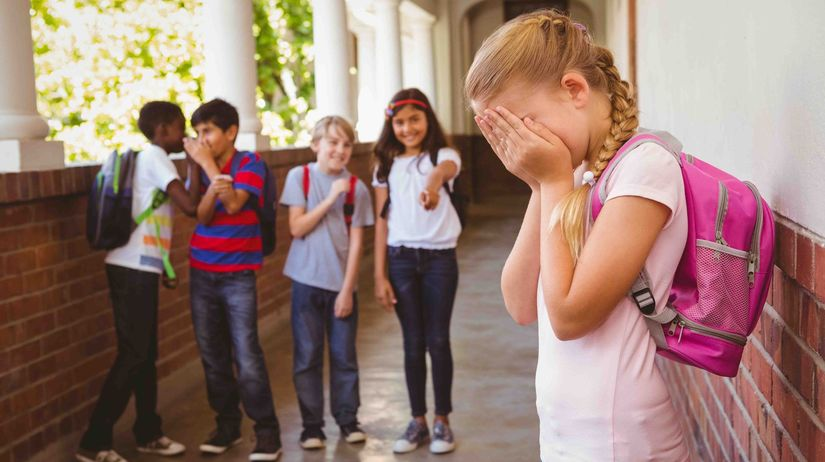 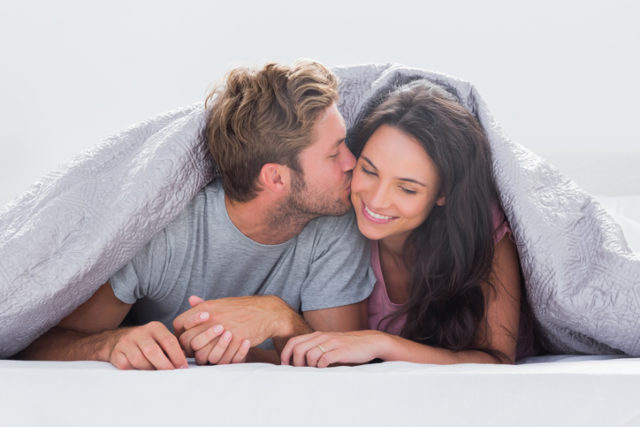 6. Nezosmilníš.
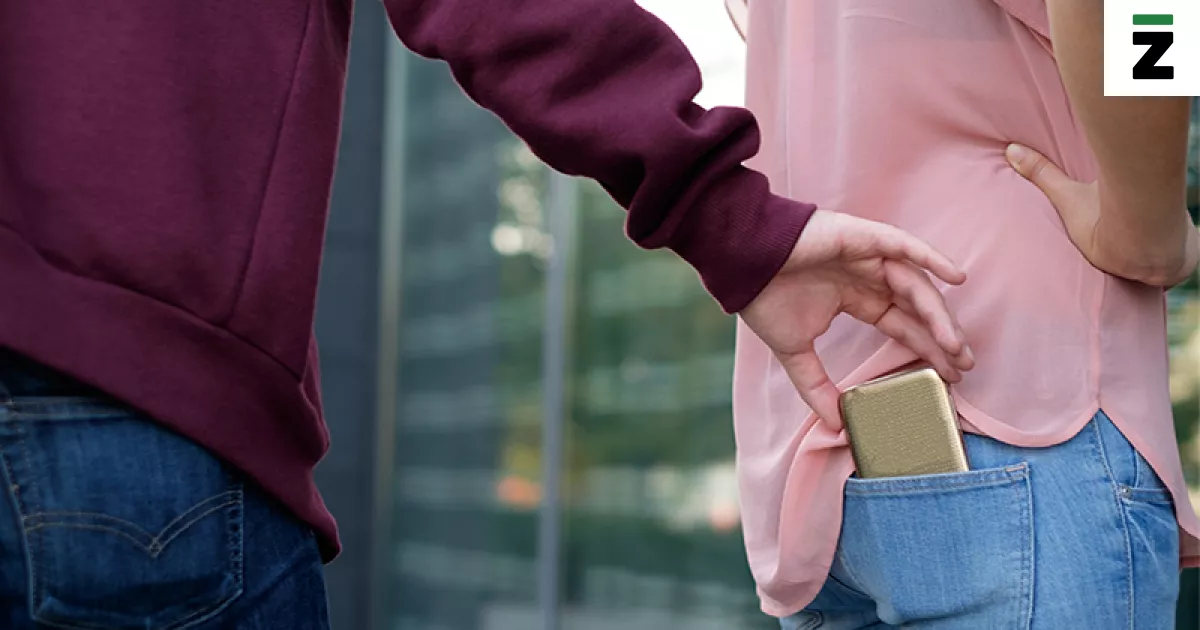 7. Nepokradneš.
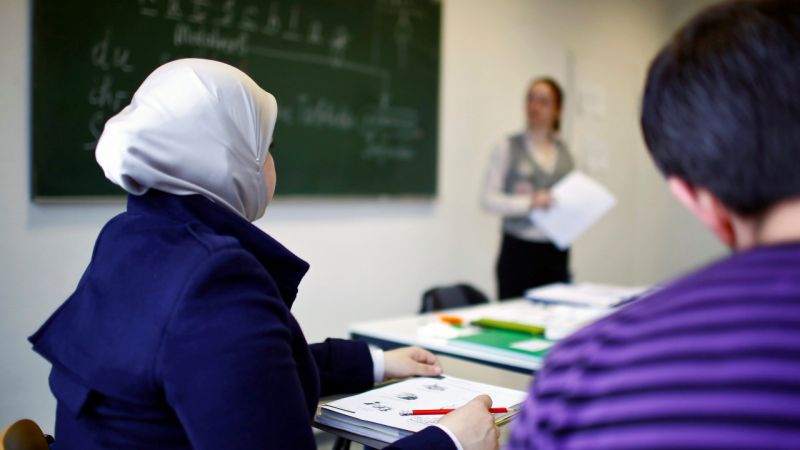 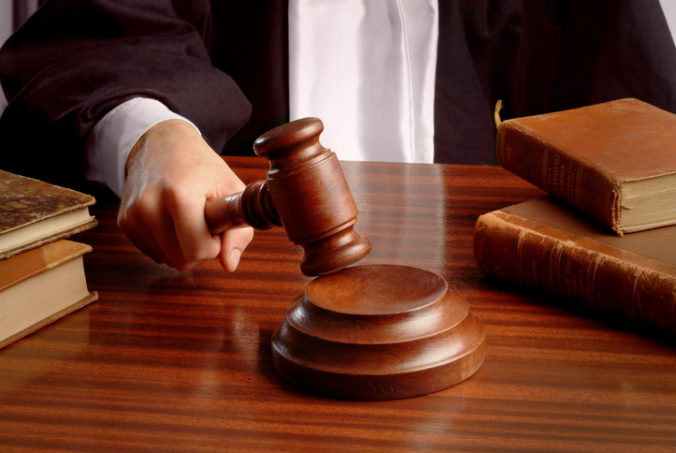 8. Nebudeš krivo svedčiť proti svojmu blížnemu.
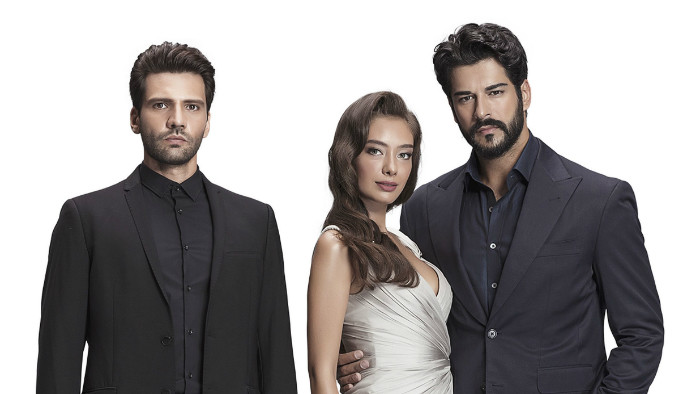 9. Nebudeš žiadostivo túžiť po manželke svojho blížneho.
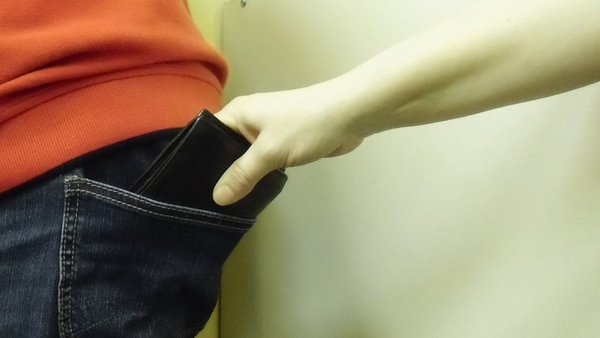 10. Nebudeš túžiť po majetku svojho blížneho.